Victor Carvalho Cabral1,2, Fernando Mazo D'Affonseca2, Marcelo Fischer Gramani3, Agostinho Tadashi Ogura3, Claudia Santos Corrêa1, 
Carolina Martinez Mendoza4, Vinicius Veloso1 and Fábio Vieira Reis1
1 São Paulo State University - UNESP, Brazil
3 Institute for Technological Research - IPT, Brazil
2 University of Tübingen, Germany
4 Universidad del Norte, Colombia
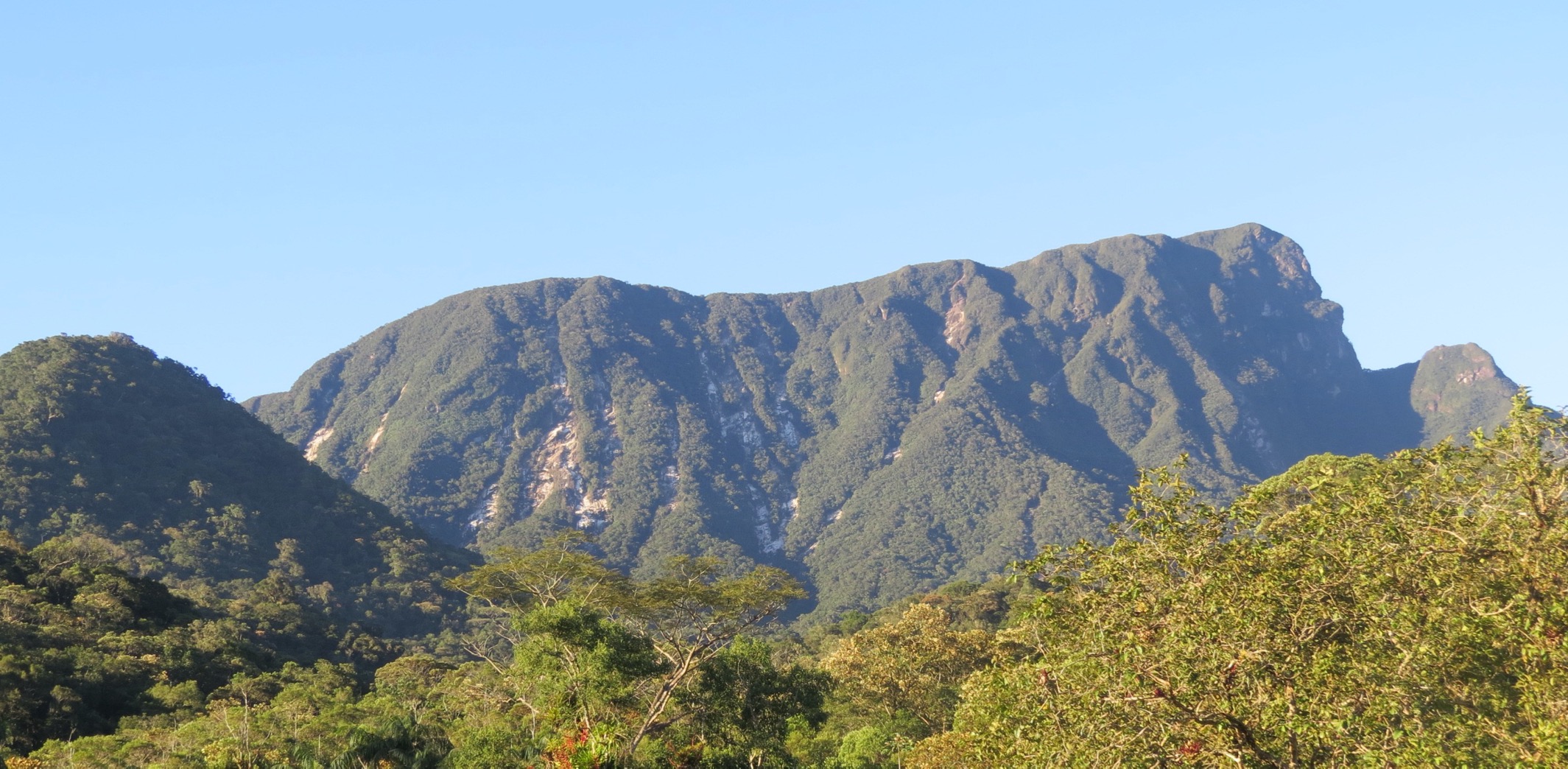 Magnitude estimation of a landslide-triggered debris flow at Serra do Mar, Brazil
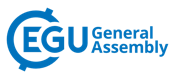 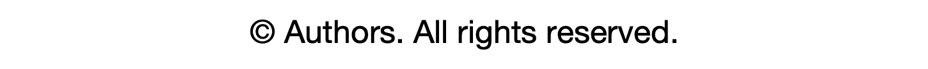 1
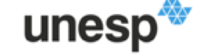 Outline
Introduction
The February 2017 debris flow
Material and methods
Magnitude estimation
Conclusion
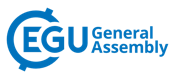 2
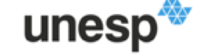 Magnitude estimation of a landslide-triggered debris flow at Serra do Mar
Introduction    The Debris Flow    Material and Methods    Results    Conclusion
Serra do Mar is a mountain range that stretches for more than 1,500 km, at the Brazilian coast. Due to the steep slopes and high rainfall rate, it is the main site of debris-flow initiation in Brazil. Over 4,000 debris-flow related fatalities were recorded in the last 100 years from 22 fatal events in Brazil (Kobiyama et al., 2015), 95% of which were concentrated at Serra do Mar.
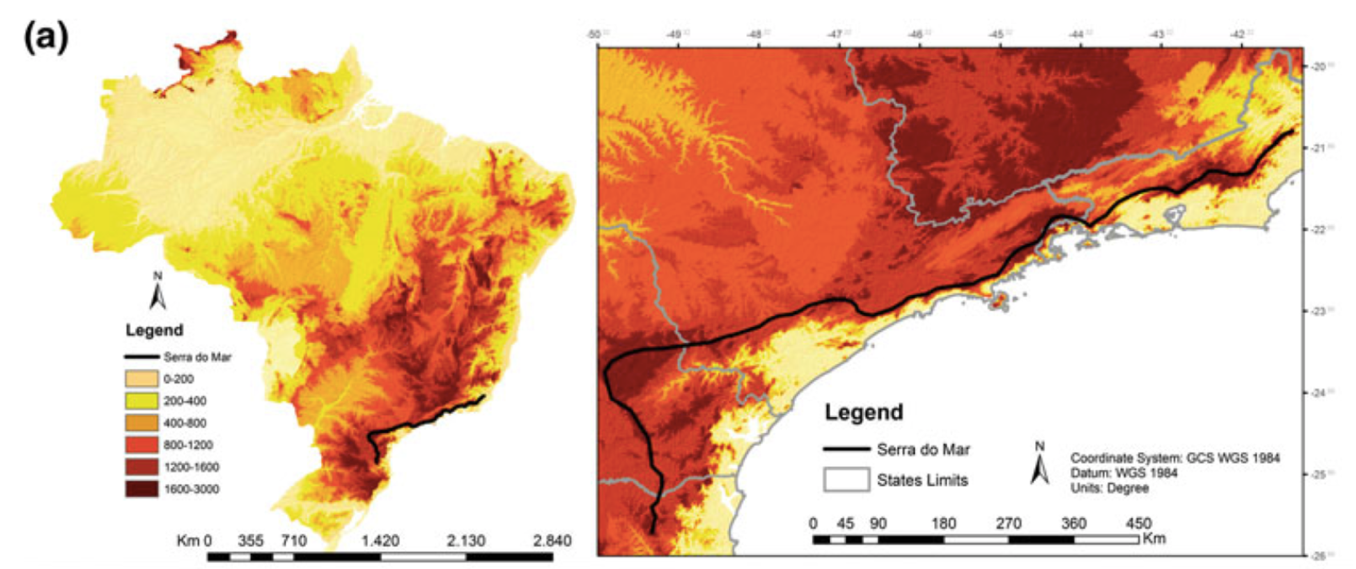 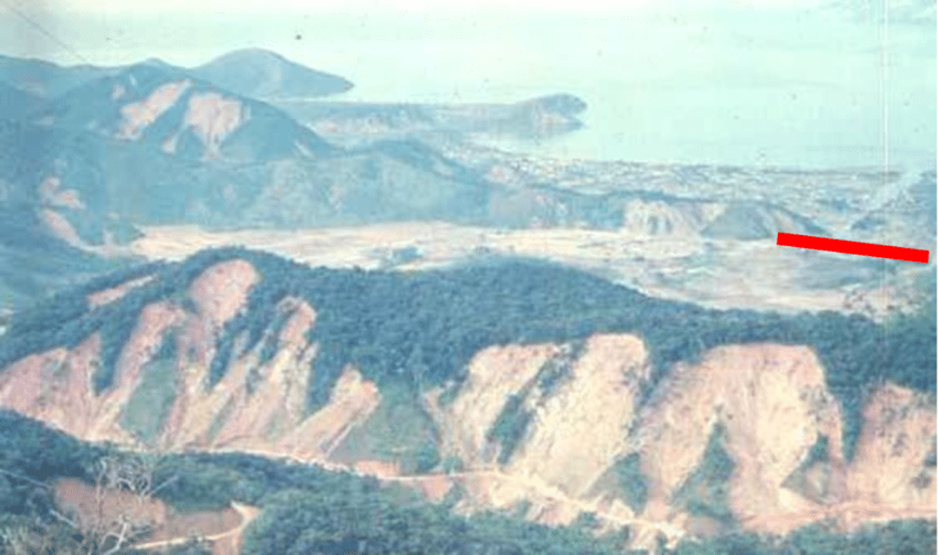 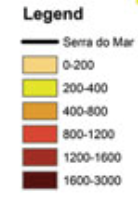 Caraguatatuba, 1967 

Widespread landslides (> 1,500) triggered a debris flow
at the Santo Antonio catchment
Vieira and Gramani (2015)
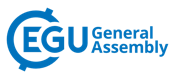 3
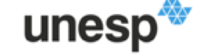 Magnitude estimation of a landslide-triggered debris flow at Serra do Mar
Introduction    The Debris Flow    Material and Methods    Results    Conclusion
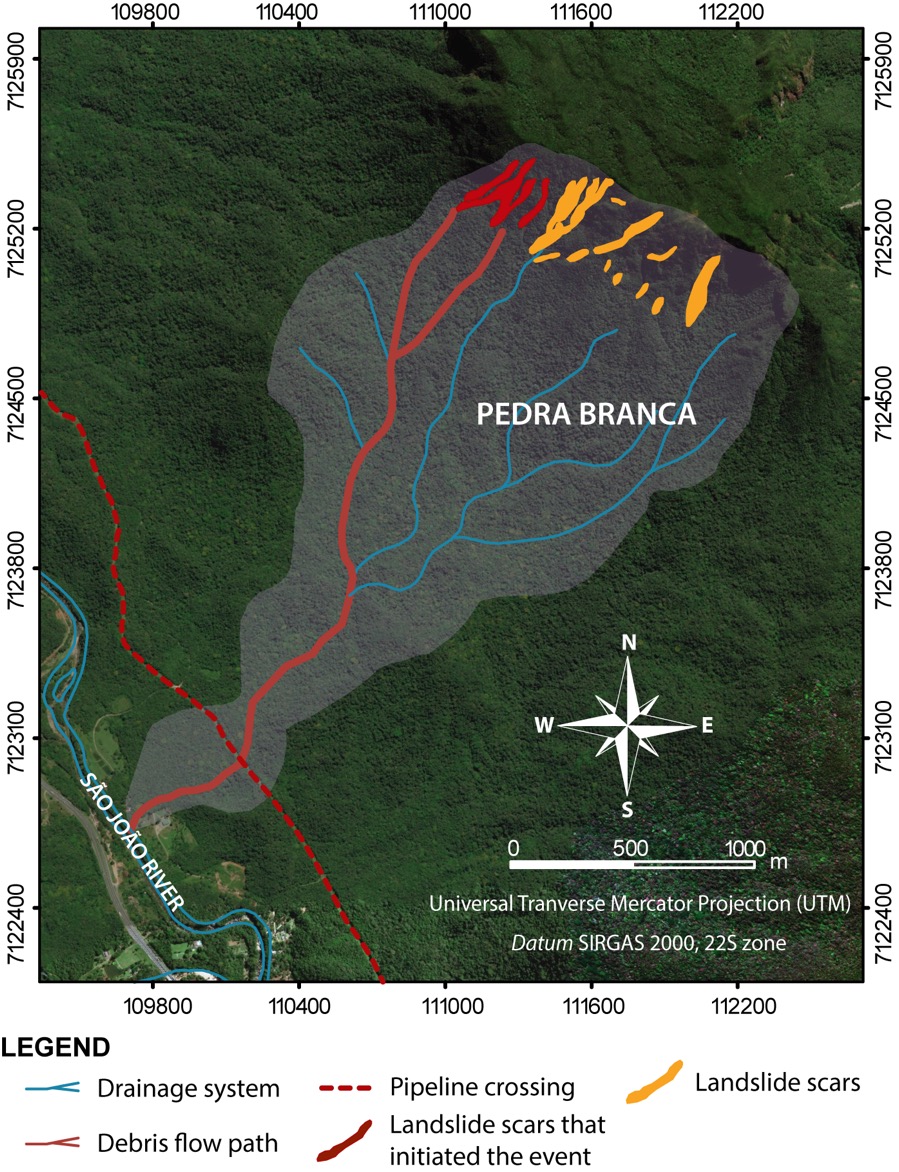 On the night of February 11, 2017, a debris flow occurred at the Pedra Branca catchment (Serra do Mar), destroying small farms at the outlet region and affecting oil pipelines that cross the catchment.
Cabral et al. (in prep)
The debris flow was initiated by landslides, triggered by a 200 mm rainfall in 5 h (80 mm h-1 peak rainfall).
OBJECTIVE: Estimate the magnitude (i.e. the total volume of debris transported) based on the geomorphological characteristics of the debris flow.
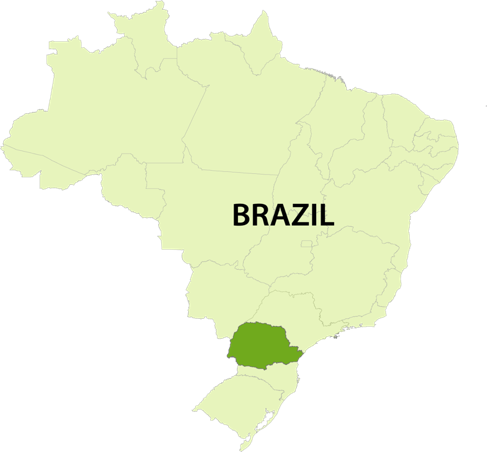 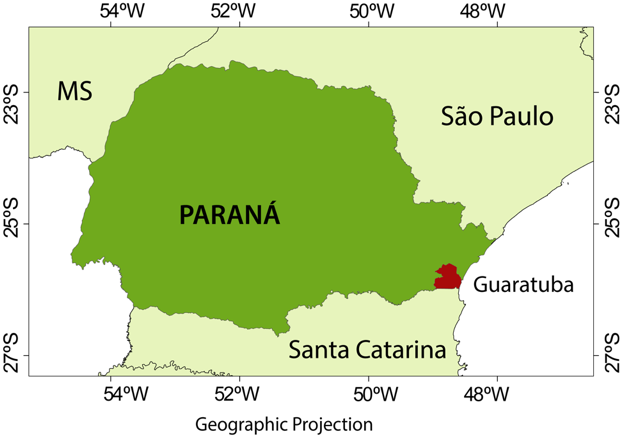 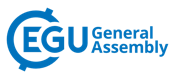 4
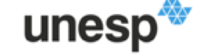 Magnitude estimation of a landslide-triggered debris flow at Serra do Mar
Introduction    The Debris Flow    Material and Methods    Results    Conclusion
Before and after the debris flow
Geomorphometric parameters of the
Pedra Branca catchment
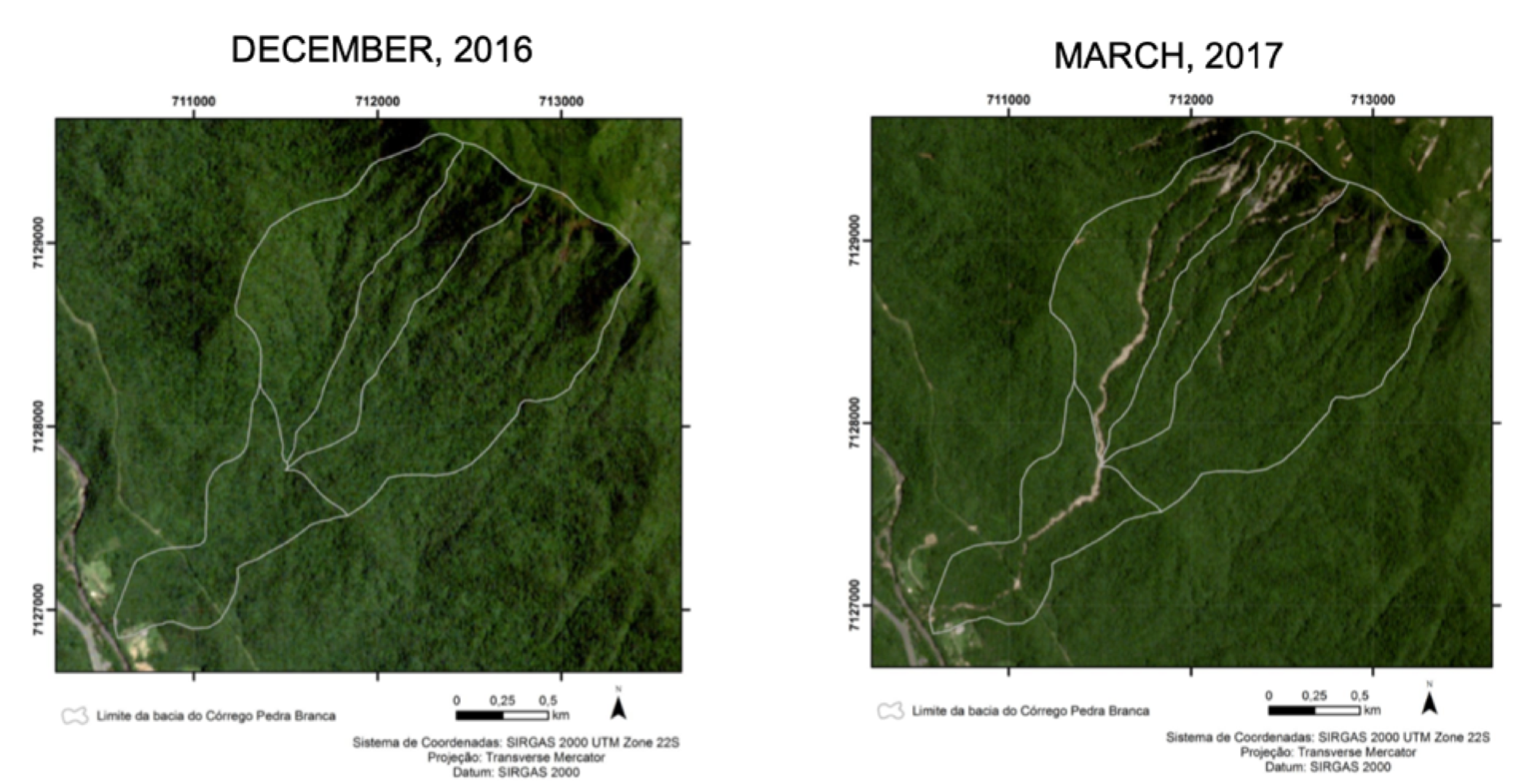 Sentinel-3 aerial photographs
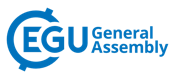 5
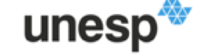 Magnitude estimation of a landslide-triggered debris flow at Serra do Mar
Introduction    The Debris Flow    Material and Methods    Results    Conclusion
A systematic post-event terrestrial investigation, using cross-sections, and the acquisition of high-resolution aerial photographs, using aerial unmanned vehicle (UAV), were conducted to characterise the source area, transport path and deposits of the debris flow.
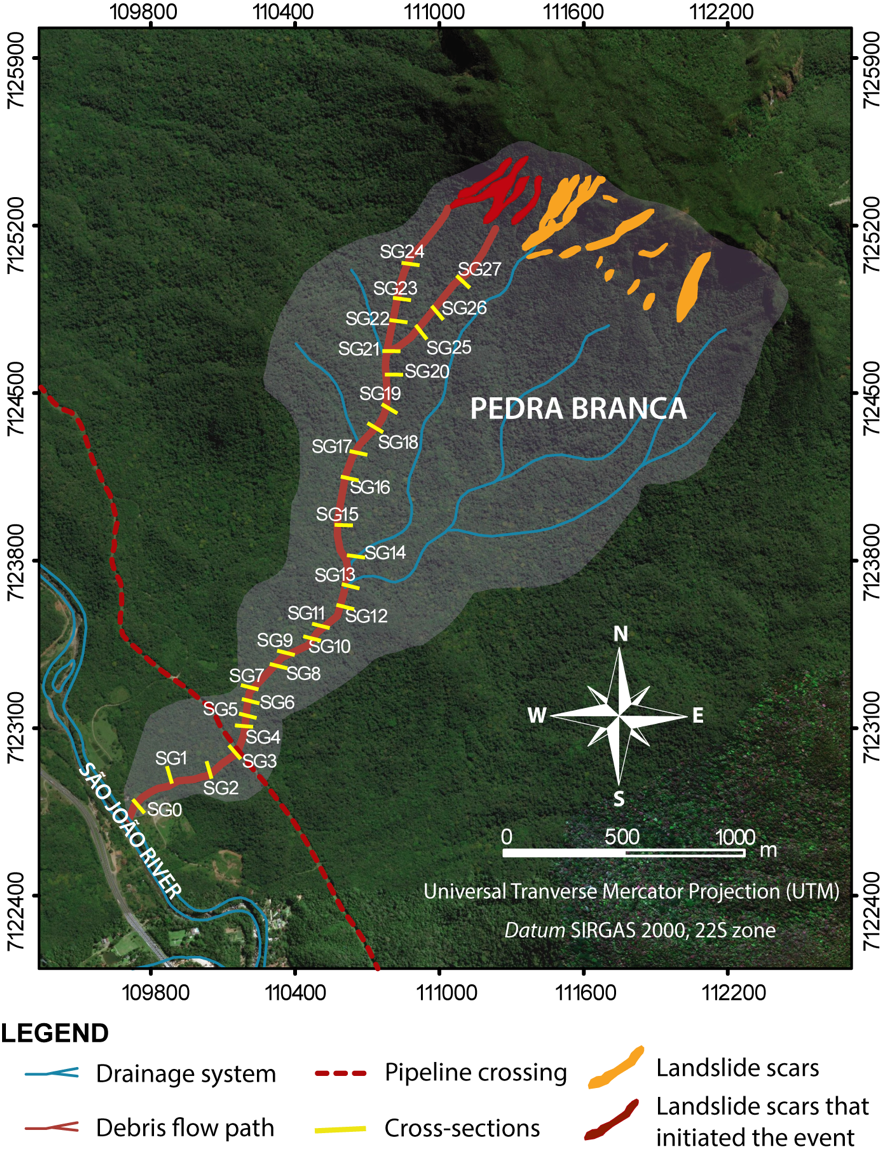 Cabral et al. (in prep)
Location of cross-sections
The Magnitude (Vt) is based on the landslides volume (Vi) that initiated the event, the volume of material entrained (Ve) by the flow and the volume deposited (Vd) along its path (Jakob, 2005):
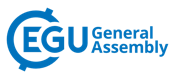 6
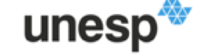 Magnitude estimation of a landslide-triggered debris flow at Serra do Mar
Introduction    The Debris Flow    Material and Methods    Results    Conclusion
Vi was estimated using the equation:

Where Ai is the landslides area and e the average depth of the landslides (estimated using the aerial photographs from the UAV survey). 
The calculation of on-channel debris volume (Vd) is based on the areas of accumulation (Ad) delimitated with ortophotos and on the depth of deposits (ed) described in the cross-sections:

Similarly, the entrained volume (Ve) is based on the identification of entrainment areas (Ae) with ortophotos and the entrainment depth (ee) documented in cross-sections:
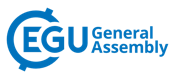 7
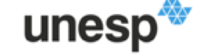 Magnitude estimation of a landslide-triggered debris flow at Serra do Mar
Introduction    The Debris Flow    Material and Methods    Results    Conclusion
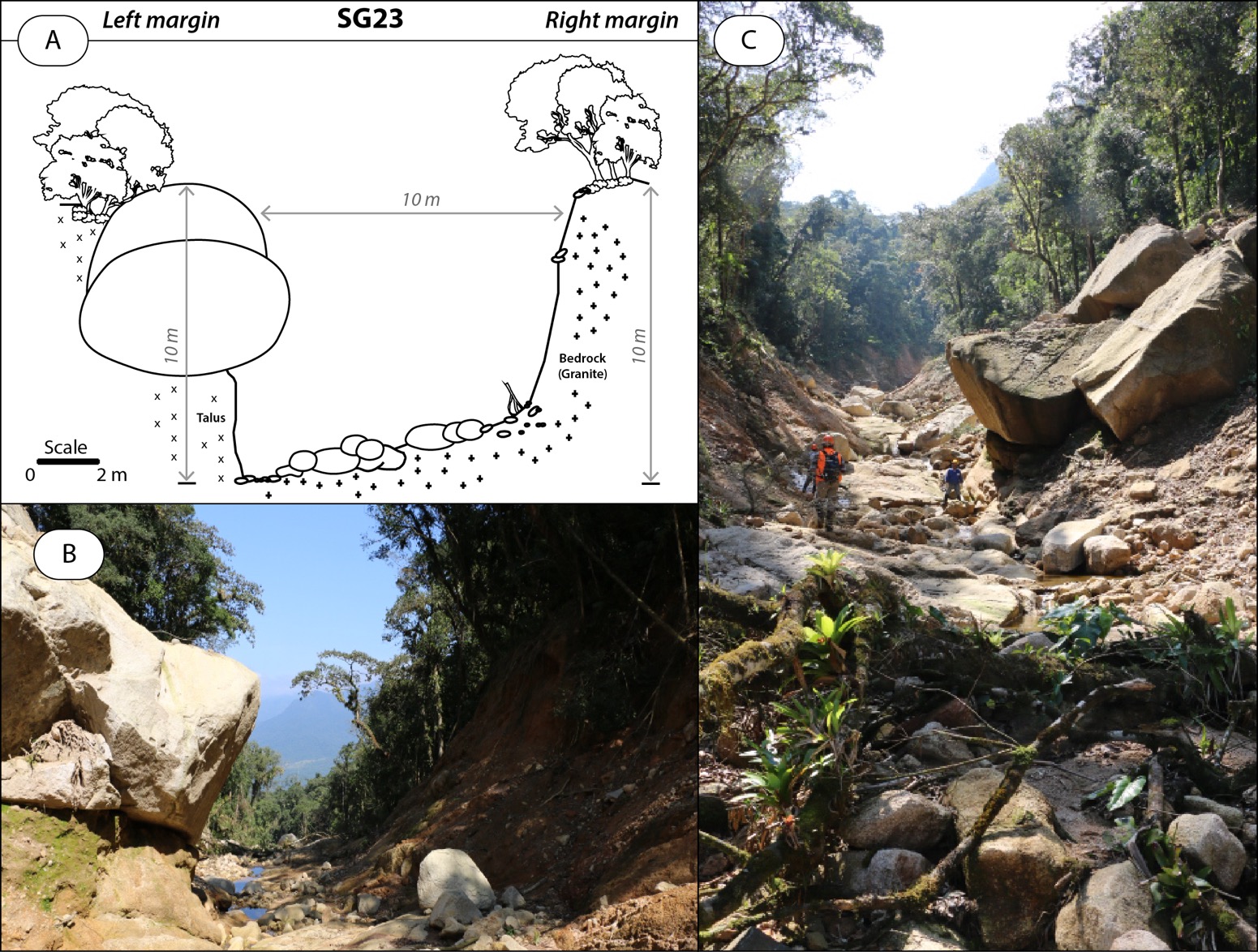 Cross-sections
Constructed perpendicular to the channel, considering:

Post-event channel width;
Erosion depths;
On-channel deposits dimension (depth, width);
Flow height evidences also documented.
Longitudinal profile of the channel with cross-sections
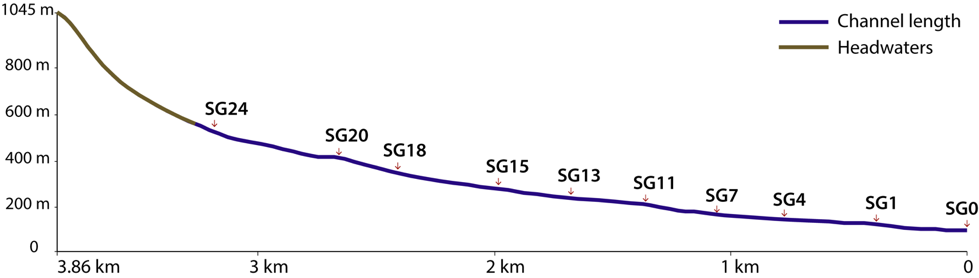 Cabral et al. (in prep)
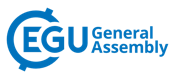 8
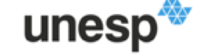 Magnitude estimation of a landslide-triggered debris flow at Serra do Mar
Introduction    The Debris Flow    Material and Methods    Results    Conclusion
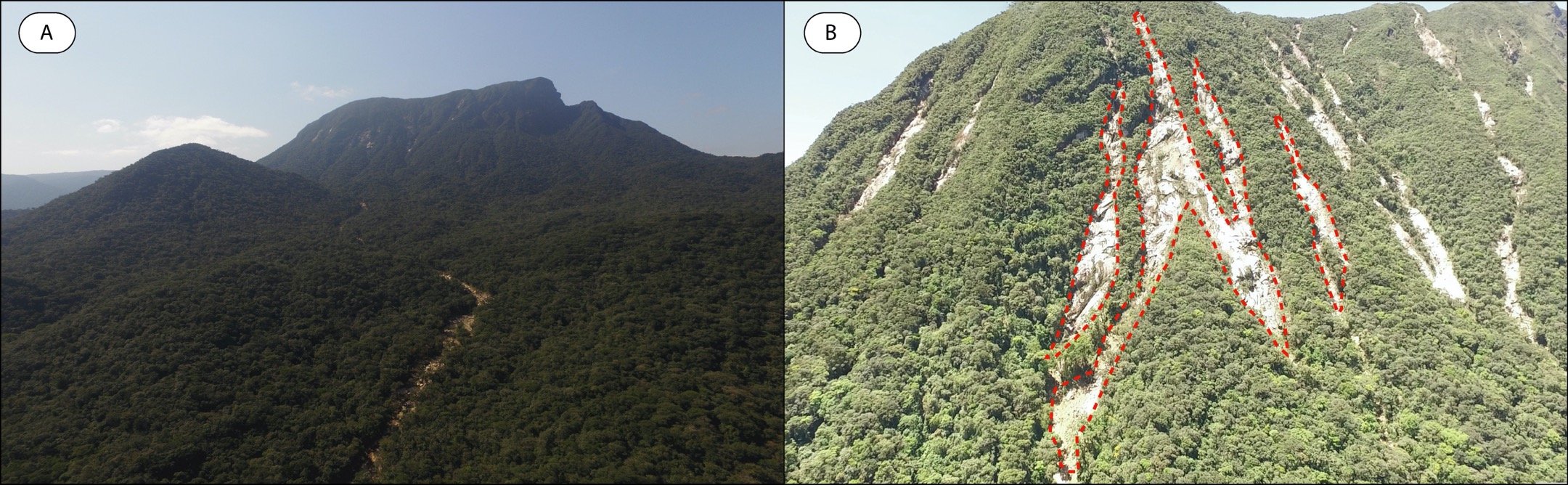 1
3
2
Cabral et al. (in prep)
Overview of Pedra Branca
Landslides that initiated the event
The three landslide that initiated the event contributed with approximately 35,846 m3 of material
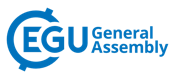 9
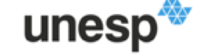 Magnitude estimation of a landslide-triggered debris flow at Serra do Mar
Introduction    The Debris Flow    Material and Methods    Results    Conclusion
Channel-bed incision and bank erosion (Ve) provided most of the sediments, estimated at ca. 121,037 m3. 

Debris deposits (Vd) have a combined volume of 26,688 m3.
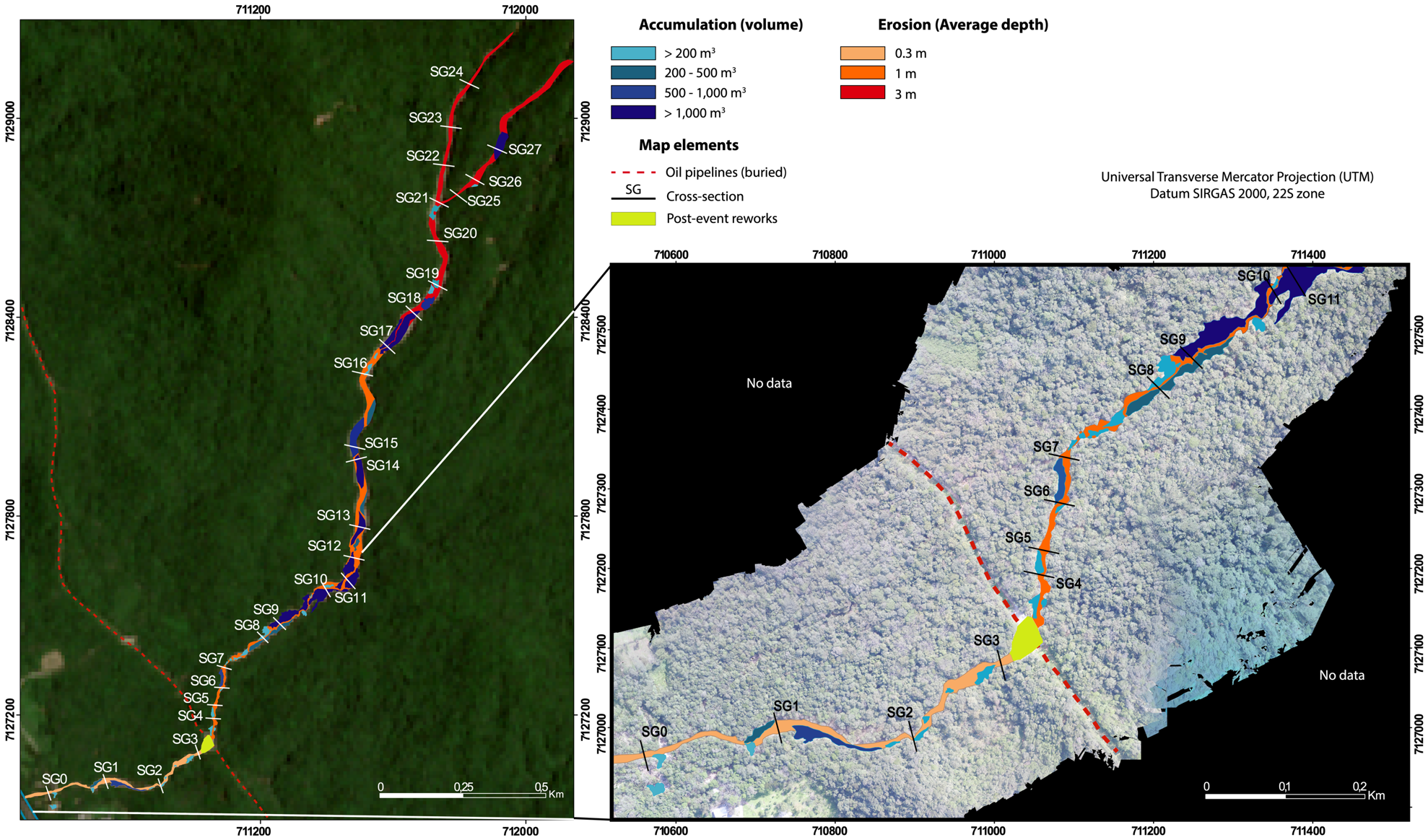 Cabral et al. (in prep)
The Magnitude is estimated at 120,195 m3
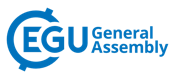 10
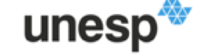 Magnitude estimation of a landslide-triggered debris flow at Serra do Mar
Introduction    The Debris Flow    Material and Methods    Results    Conclusion
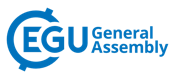 11
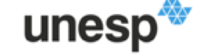 Magnitude estimation of a landslide-triggered debris flow at Serra do Mar
The February 2017 debris flow mobilised approximately 120,000 m3   - Size class 5 (Jakob, 2005b)

Entrainment significantly increased the total magnitude of the event, representing more than 75% of sediment input.

It was a large magnitude debris flow, damming several parts of the river, incisively eroding riverbed and parts of forest along its path and damaging infrastructures.
Introduction    The Debris Flow    Material and Methods    Results    Conclusion
The characterisation of debris flow dynamics and magnitude estimations of recent events are pathways for stronger hazard assessments and mass movements monitoring. Knowledge of the expected intervals of occurrence is fundamental, thus studies focusing on the frequency of debris flows using dating techniques are recommended.
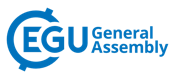 12
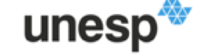 Magnitude estimation of a landslide-triggered debris flow at Serra do Mar
REFERENCES
Jakob, M. (2005a). Debris-flow hazard analysis. In: Jakob, M. and Hungr, O. (Eds.). Debris-Flow Hazards and Related Phenomena. Springer-Verlag, Berlin, pp. 411–443.
Jakob, M. (2005b). A size classification for debris flows. Engineering Geology, 79, pp. 151–161. 
Kobiyama, M., Michel, G., Engster, E. and Paixão, M. (2015). Historical analyses of debris flow disaster occurrences and of their scientific investigation in Brazil. Labor e Engenho, 9(4), p.76.
Vieira, B.C and Gramani, M.F. (2015). Serra do Mar: the most tormented relief in Brazil. In: B.C. Vieira et al. (Eds.), Landscapes and Landforms of Brazil - World Geomorphological Landscapes. Springer, Berlin, Germany.
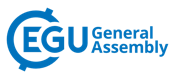 13
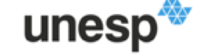 Magnitude estimation of a landslide-triggered debris flow at Serra do Mar